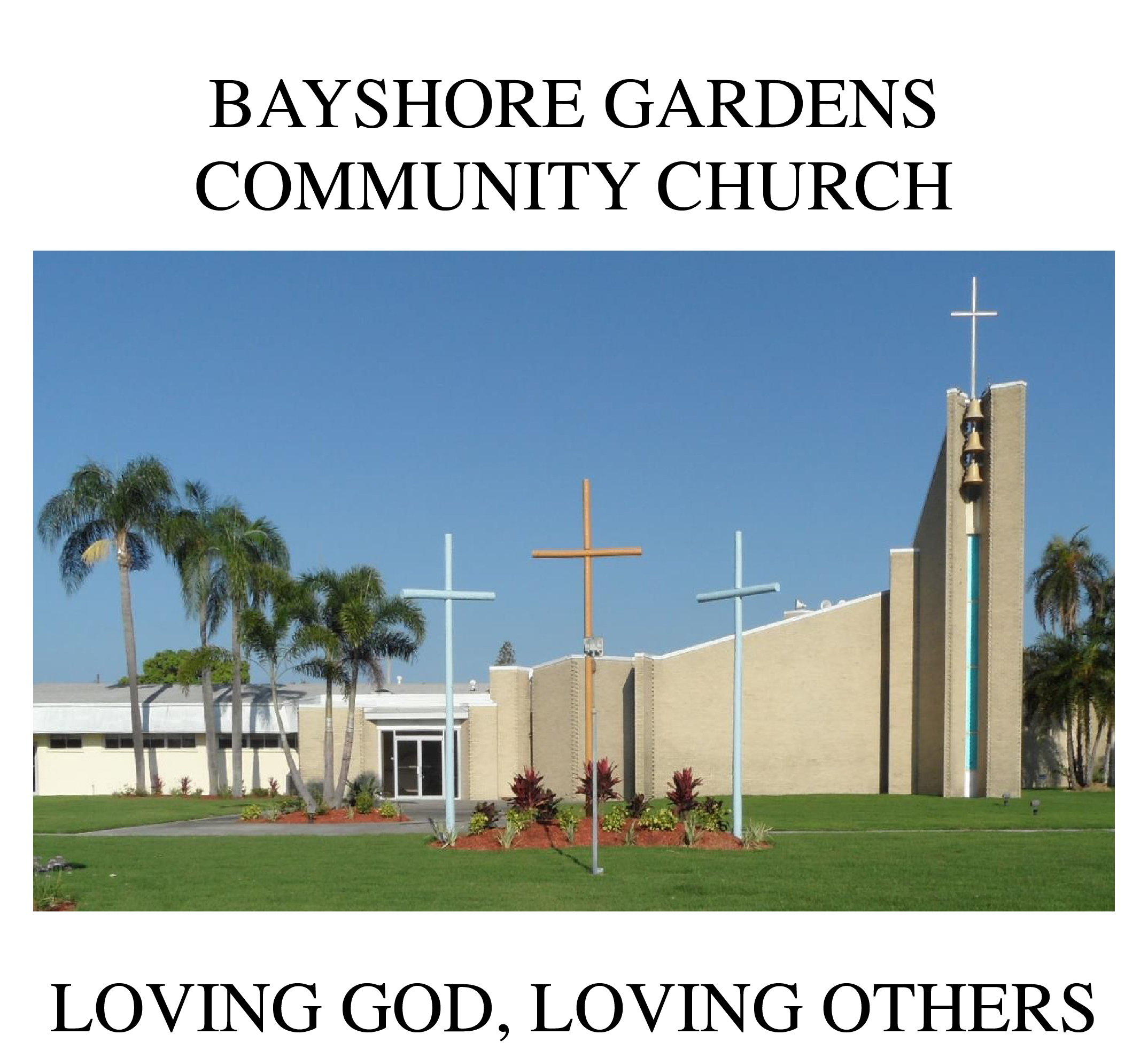 To all who are spiritually weary and seek rest; to all who are sad and long for comfort; to all who struggle and desire victory; to all who sin and need a Savior; to all who are strangers and want friendship; to all who hunger and thirst for something real and lasting; and to all who come here, this church opens wide her doors and offers welcome in the name of the Lord Jesus Christ
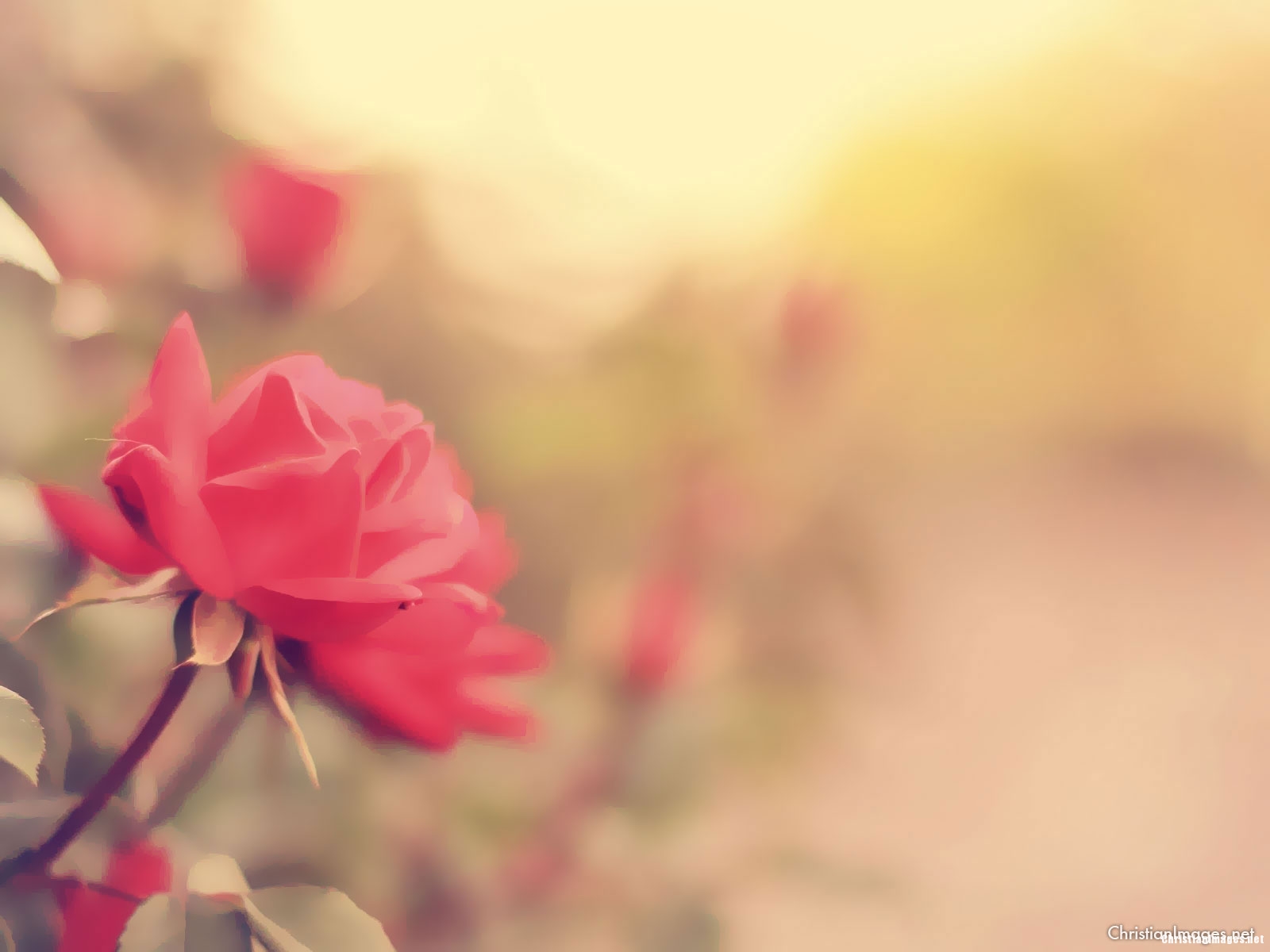 Please Silence Cell Phones At This Time
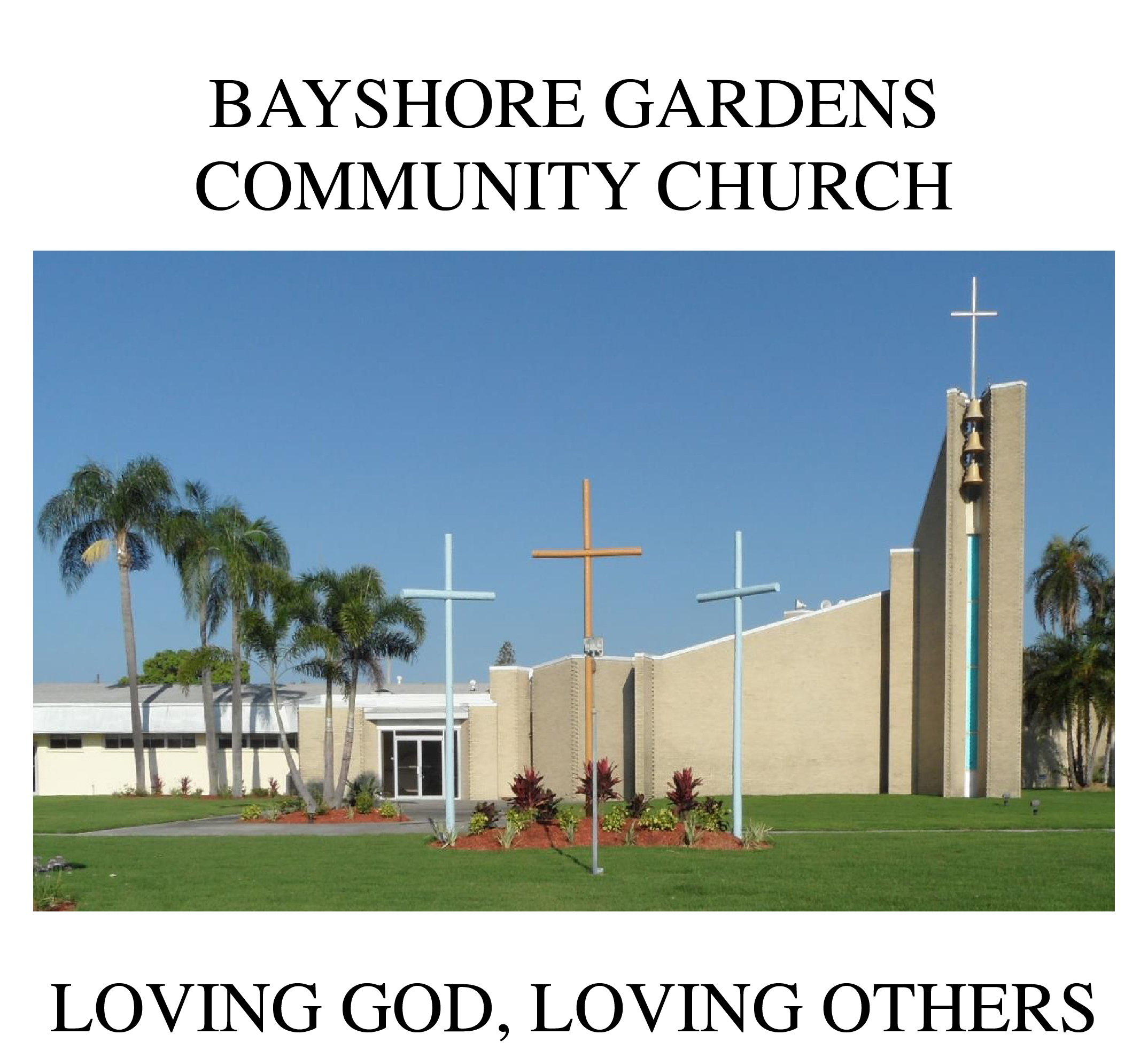 “ Good Good Father”
Anthony Brown
Pat Barrett
I’ve heard a thousand storiesof what they think you’re likeBut I’ve heard the tender whisperof love in the dead of night.You tell me that You’re pleasedand that I’m never alone.
You’re a good, good Father;It’s who You Are, it’s who You are,it’s who You are.And I’m loved by You;It’s who I am, it’s who I am,it’s who I am.
I’ve seen many searching for answers far and wide.But I know that we’re all searching for answers only you provide.Because You know just what we need before we say a word.
You’re a good, good Father;It’s who You Are, it’s who You are,it’s who You are.And I’m loved by You;It’s who I am, it’s who I am,it’s who I am.
You are perfect in all Your waysYou are perfect in all Your waysYou are perfect in all Your ways to us.
You are perfect in all Your waysYou are perfect in all Your waysYou are perfect in all Your ways to us.
Love so undeniable I can hardly speakPeace so unexplainable I can hardly think,As You call me deeper still,As You call me deeper still,As You call me deeper still,into love, love, love.
You’re a good, good Father;It’s who You Are, it’s who You are,it’s who You are.And I’m loved by You;It’s who I am, it’s who I am,it’s who I am.
WELCOME
OpeningPrayer
(Isaiah 43:1-3, NIV)  Pastor DustinFear not, for I have redeemed you;I have summoned you by name; you are mine.
When you pass through the waters, I will be with you;and when you pass through the rivers, they will not sweep over you.
When you walk through the fire,you will not be burned;the flames will not set you ablaze.
For I am the LORD, your God,the Holy One of Israel, your Savior.
Call To WorshipElder Roy Palk, Liturgist
Leader: In Christ, the God of heaven has made his home on earth. Christ dwells among us and is one with us.
People:   He is the Highest of all creation, yet he lives among the least.
Leader: He journeys with the rejected and welcomes the weary. Come now, all who thirst, and drink the water of life.
People:Come now, all who hunger,and be filled with the goodness of God.
Prayer of confession
All Gracious God, our sins are too heavy to carry, too real to hide, and too deep 	to undo.Forgive what our lips tremble to name, and what our hearts can no longer bear,
Set us free from a past that we cannot change;open to us a future in which we can be changed;
and grant us grace to grow more and more in your likeness and image; through Jesus Christ, the light of the world.	Lord, hear our prayers.
A Moment forSilent Confession
CHOIR“Draw Me Close/Seek Ye First”
Words of AssuranceandPardon of the GospelElder Sondra Jester, Liturgist	(from Heidelberg Catechism, Q&A’s 59-60)
By true faith in Jesus Christ,I am right with God and heir to life everlasting.
Even though my conscience accuses me	of having grievously sinned against all God’s commandments	and of never having kept any of them,
and even though I am still inclined toward all evil, nevertheless, without my deserving it at all,out of sheer grace, God grants and credits to methe perfect satisfaction,
righteousness, and holiness of Christ,as if I had never sinned nor been a sinner, as if I had been as perfectly obedient as Christ was obedient for me.
All I need to dois to accept this gift of God with a believing heart.
IN MY HEART THERE RINGS A MELODY
Hymn 502
I have a song that Jesus gave me, It was sent from heaven above;There never was a sweeter melody, 'Tis a melody of love.
In my heart there rings a melody,
There rings a melody with heaven’s harmony;
In my heart there rings a melody;
There rings a melody of love
I love the Christ who died on Calvary, For He washed my sins away;He put within my heart a melody, And I know it's there to stay.
In my heart there rings a melody,
There rings a melody with heaven’s harmony;
In my heart there rings a melody;
There rings a melody of love
'Twill be my endless theme in glory, With the angels I will sing;'Twill be a song with glorious harmony, When the courts of heaven ring.
In my heart there rings a melody,
There rings a melody with heaven’s harmony;
In my heart there rings a melody;
There rings a melody of love
Teaching Moment“From the Sermon on the Mount” Pastor Dustin
The Lord’s Prayer

OUR FATHER, WHO ART IN HEAVEN,
HALLOWED BE THY NAME.
THY KINGDOM COME, THY WILL BE DONE, 
ON EARTH AS IT IS IN HEAVEN.
GIVE US THIS DAY OUR DAILY BREAD,
AND FORGIVE US OUR DEBTS AS WE FORGIVE OUR DEBTORS;
AND LEAD US NOT INTO TEMPTATION 
BUT DELIVER US FROM EVIL.
FOR THINE IS THE KINGDOM,
AND THE POWER, AND THE GLORY FOREVER
AMEN
OFFERTORY
Offsite contributions can be made via Tithely.comthe instructions are on our website bayshoregardenscommunitychurch.comor checks can be mailed to6228 26th street westBradenton FL 34207
“The Church in the Wildwood” William Pitts  arr. Ken Gallo
Doxology
Praise God 
from whom all blessings flow;
Praise Him, 
all creatures here below;
Praise Him 
above, ye heav’nly host;
Praise Father, 
Son, and Holy Ghost.
In The GardenHymn 635
I come to the garden alone,While the dew is still on the roses;And the voice I hear,falling on my ear, The Son of God discloses
And He walks with me,and He talks with me, And He tells me I am His own,And the joy we share as we tarry thereNone other has ever known.
He speaks, and the sound of His voiceIs so sweet the birds hush their singing;And the melody that He gave to meWithin my heart is ringing.
And He walks with me,and He talks with me, And He tells me I am His own,And the joy we share as we tarry thereNone other has ever known.
I’d stay in the garden with HimTho’ the night around me be falling;But he bids me goThrough the voice of woe;His voice to me is calling.
And He walks with me,and He talks with me, And He tells me I am His own,And the joy we share as we tarry thereNone other has ever known.
THE PASTORAL BENEDICTION

God has a plan for you and,
you are EXACTLY where God wants you to be.
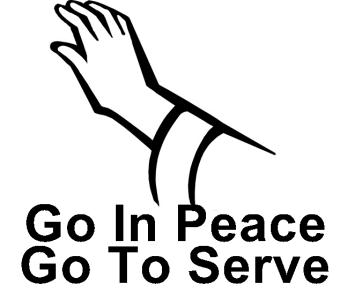